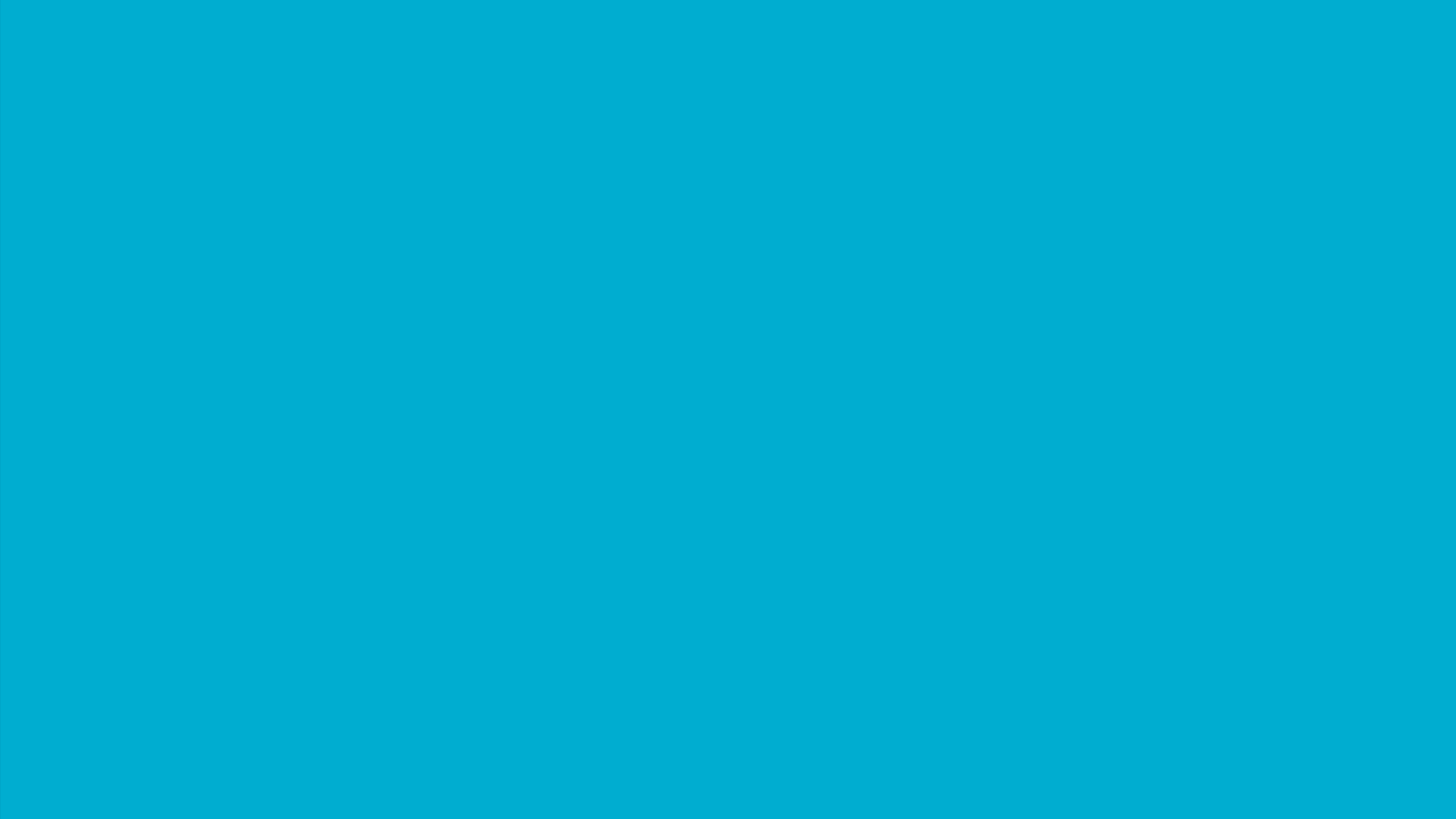 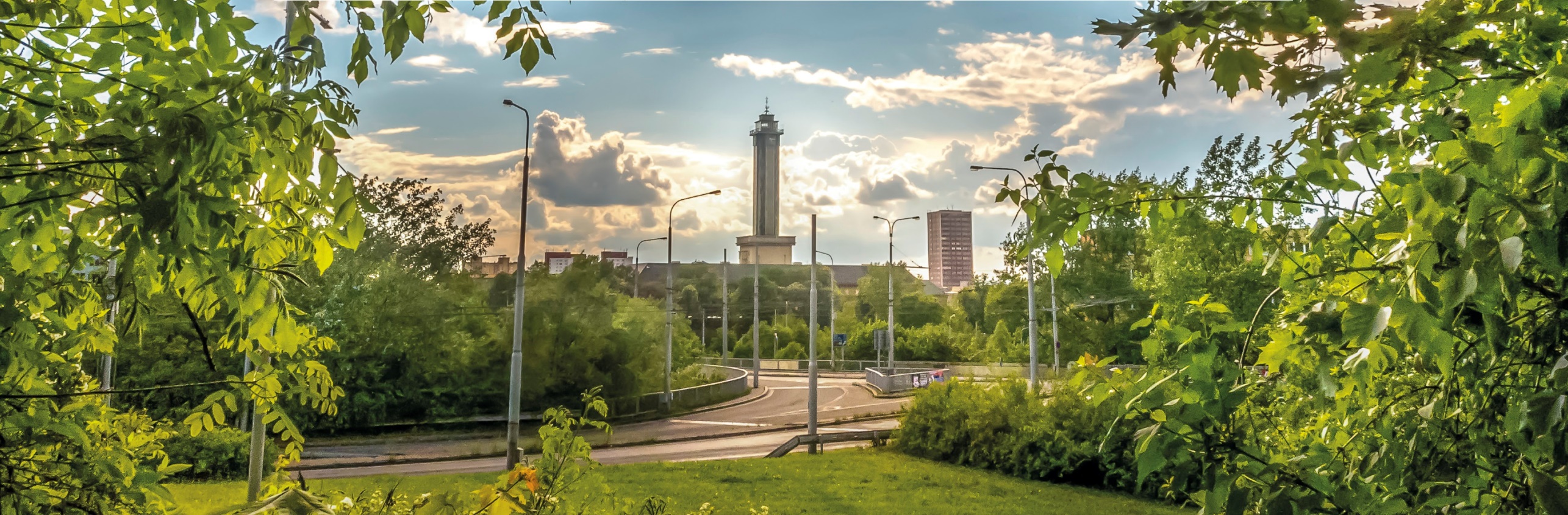 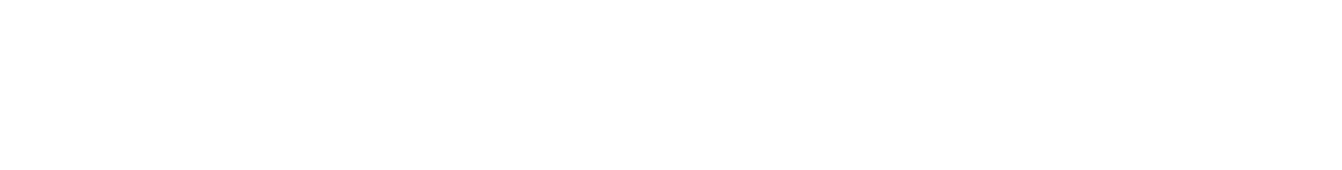 STRATEGIE
2021 - 2027
Jak EU a ČR chce ITI 21 +
ITIs 2014 - 2020
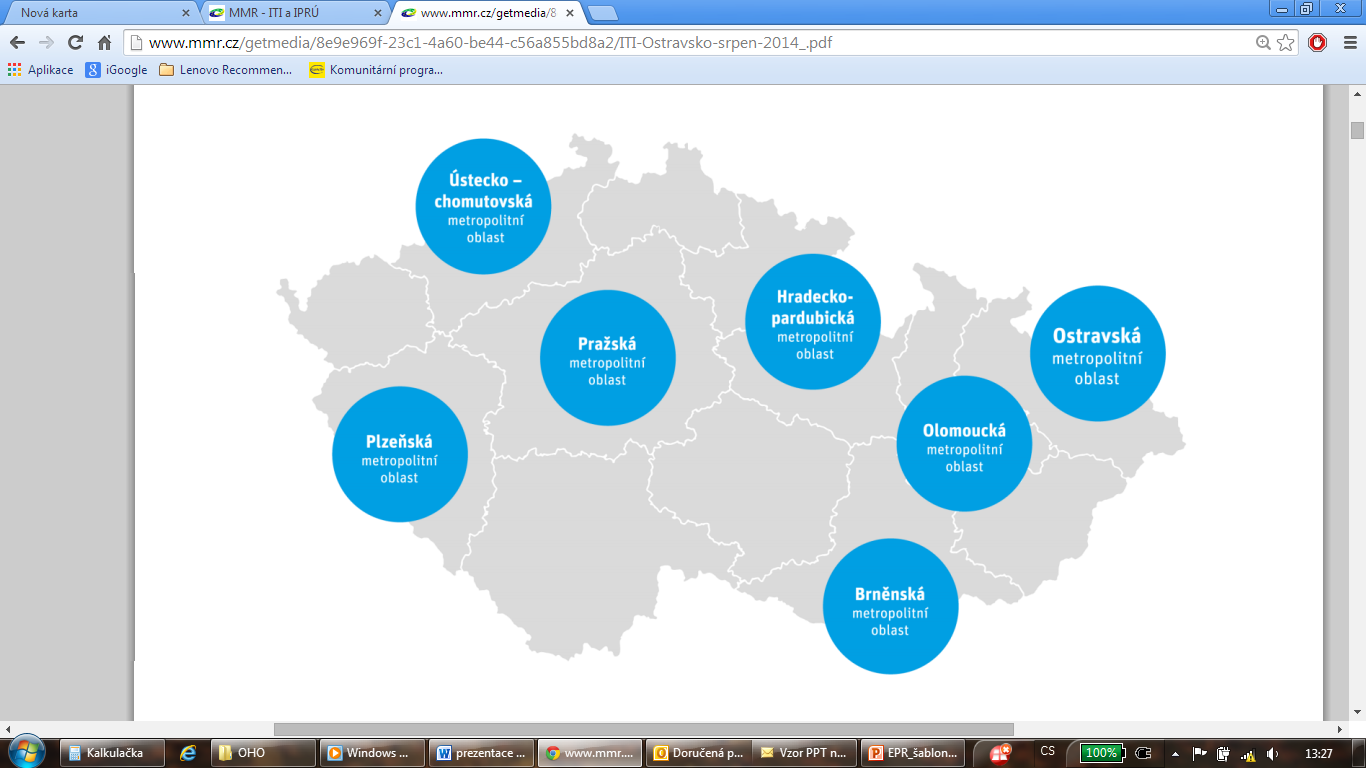 EU chce i nadále městům umožnit plánovat řešení rozvoje v území,
proto umožňuje strategické projekty v rámci strategie už jako vybrané operace.

      Prostředí ČR:
ruší Zprostředkující subjekty ITI,
akceptuje strategické projekty, ale cokoliv navíc…
zvyšuje počet ITI (o bývalé IPRÚ),
zneužívá poznatky z realizace ITI
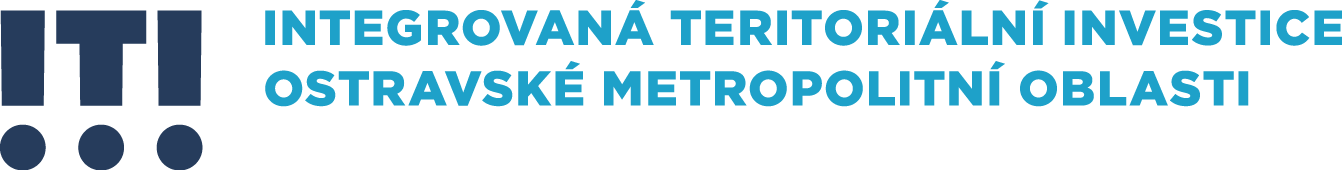 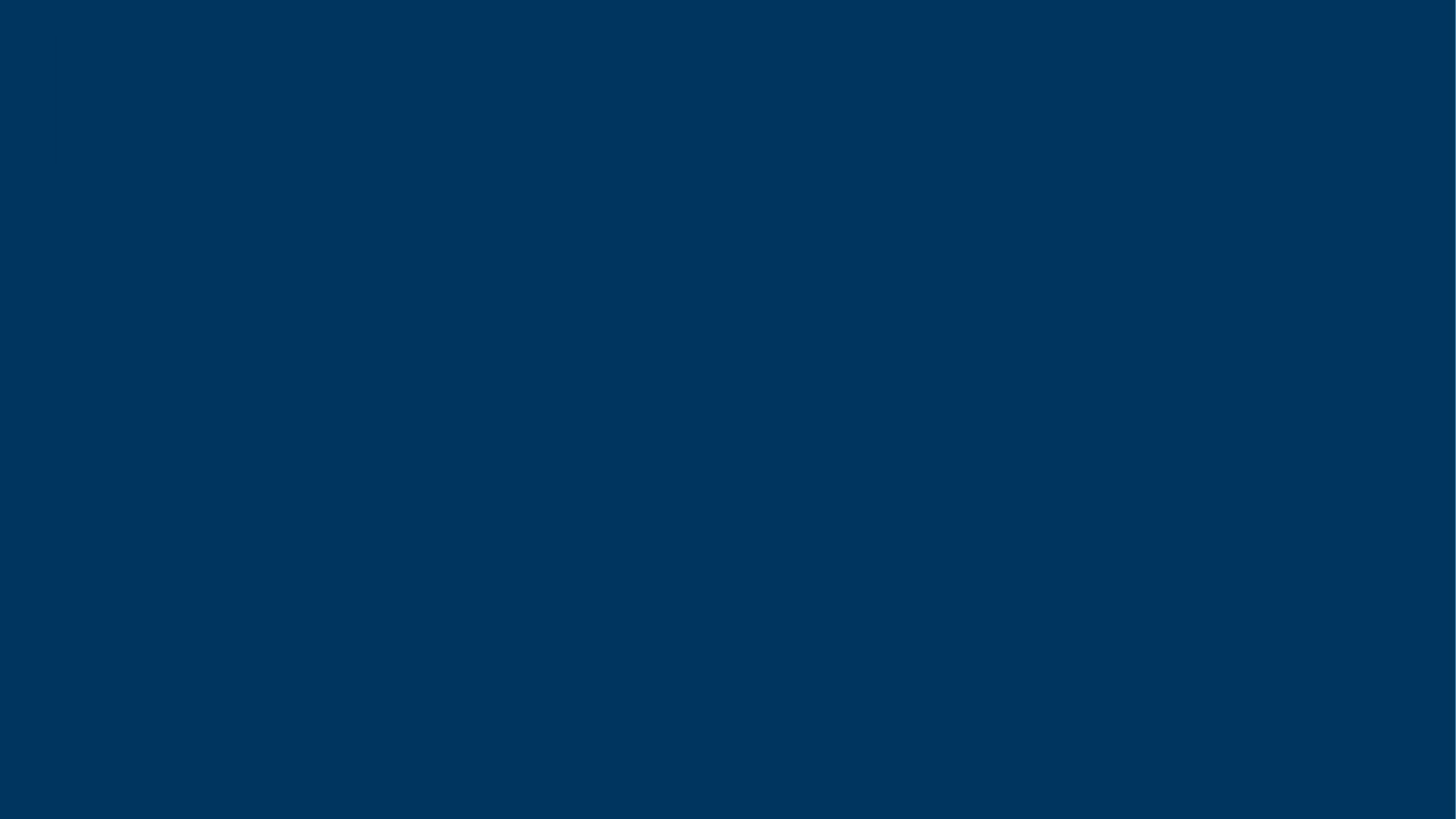 ITIs 2021 - 2027
2014 - 2020
Počet obcí: 124
Počet obyvatel: 967 tis.
Území: 1 950 km2
Hustota: 496 obyv./km2
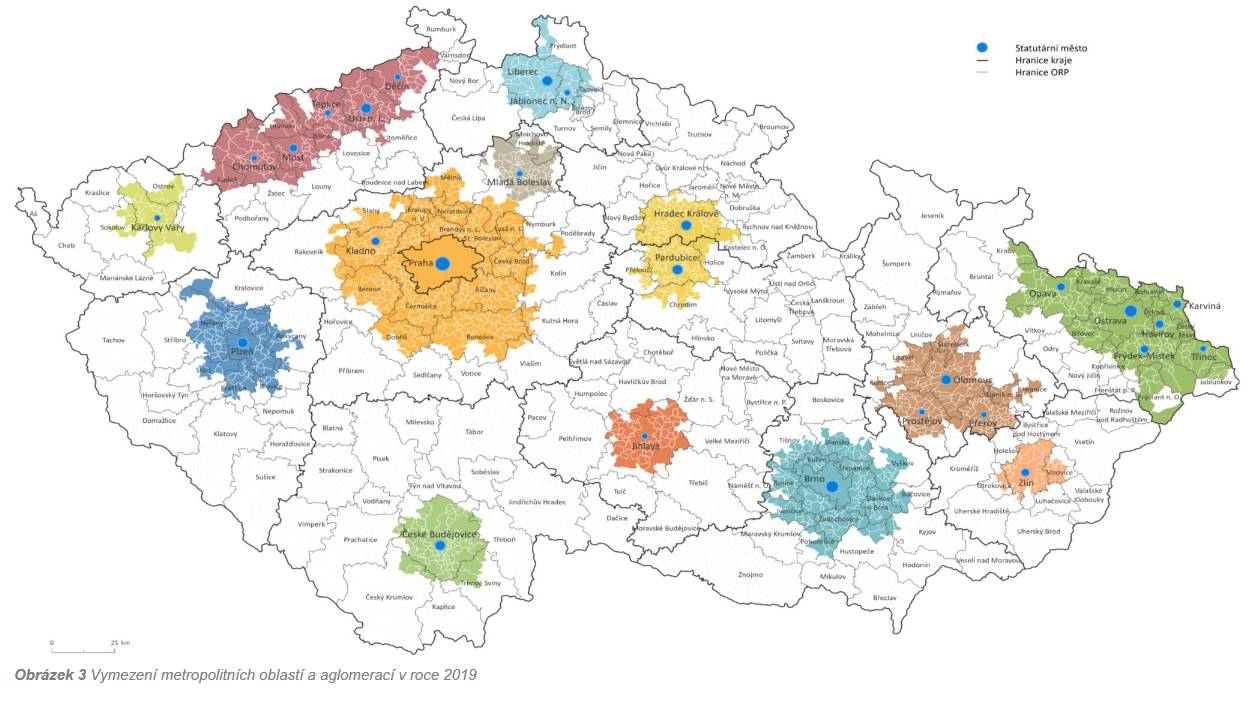 2021 - 2027
Počet obcí: 172 (+48)
Počet obyvatel: 982 tis. (+16)
Rozloha: 2 710 km2
Hustota: 362 obyv./km2
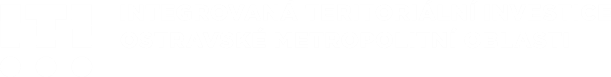 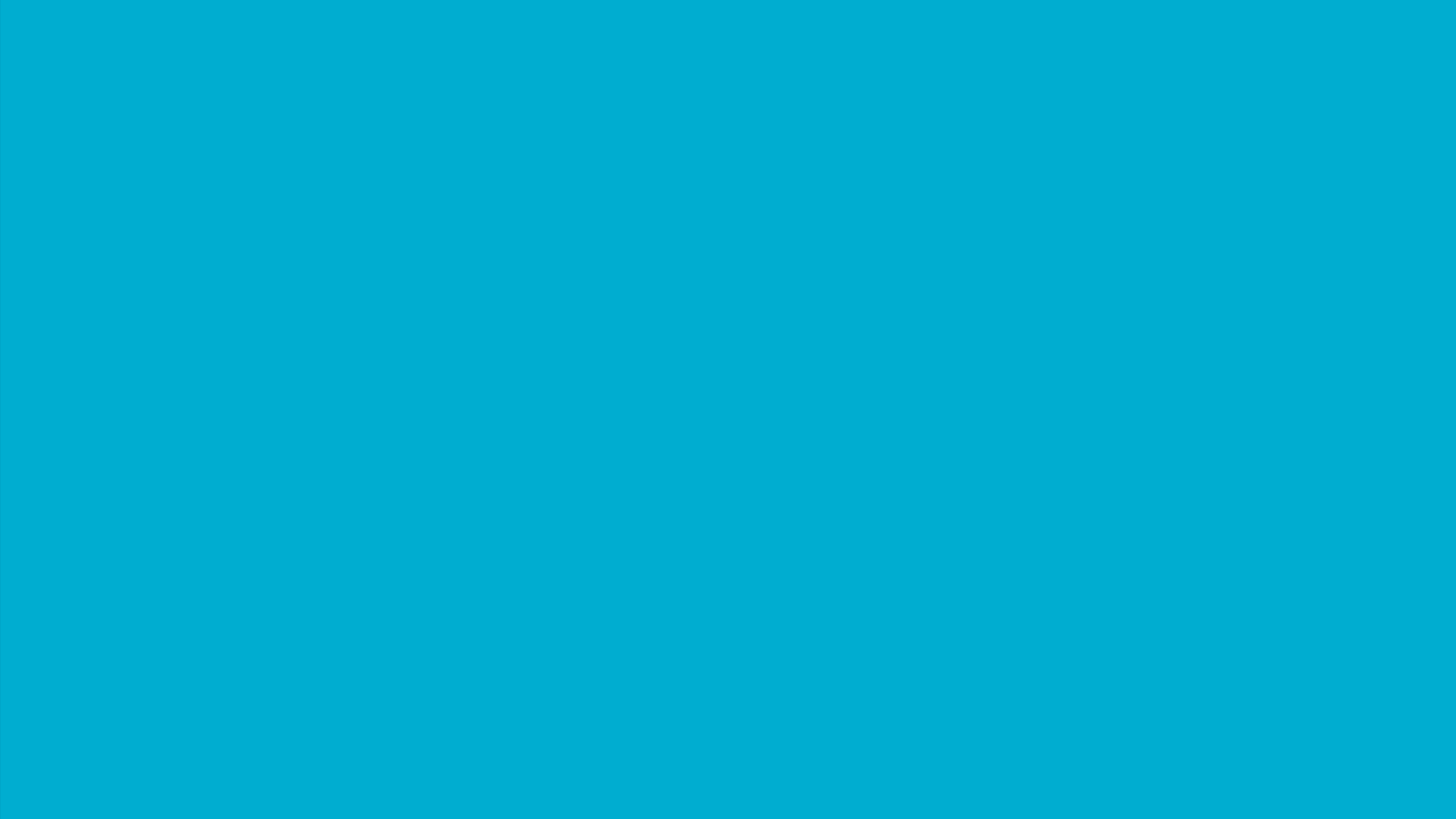 ITIs 2021 - 2027 vs 2014 - 2020
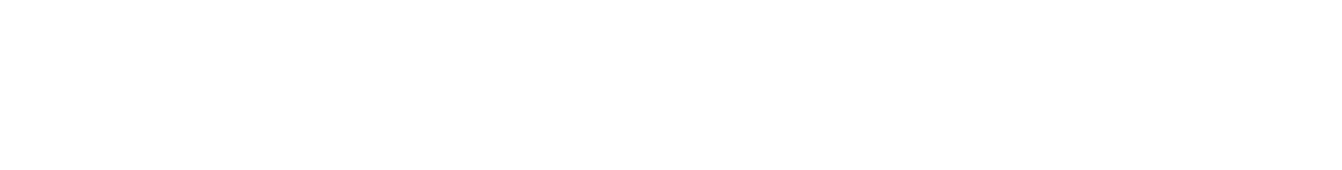 Počet obcí: 172 (+48)
Počet obyvatel: 982 tis. (+16)
Rozloha: 2 710 km2
Hustota: 362 obyv./km2
Počet obcí: 124
Počet obyvatel: 967 tis.
Území: 1 950 km2
Hustota: 496 obyv./km2
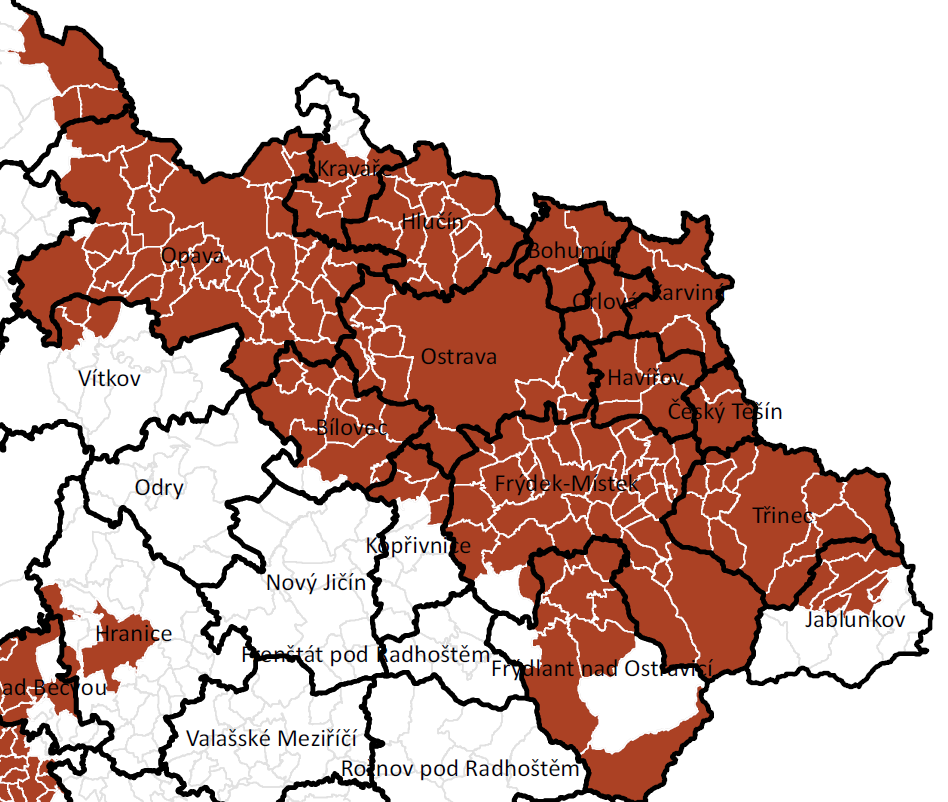 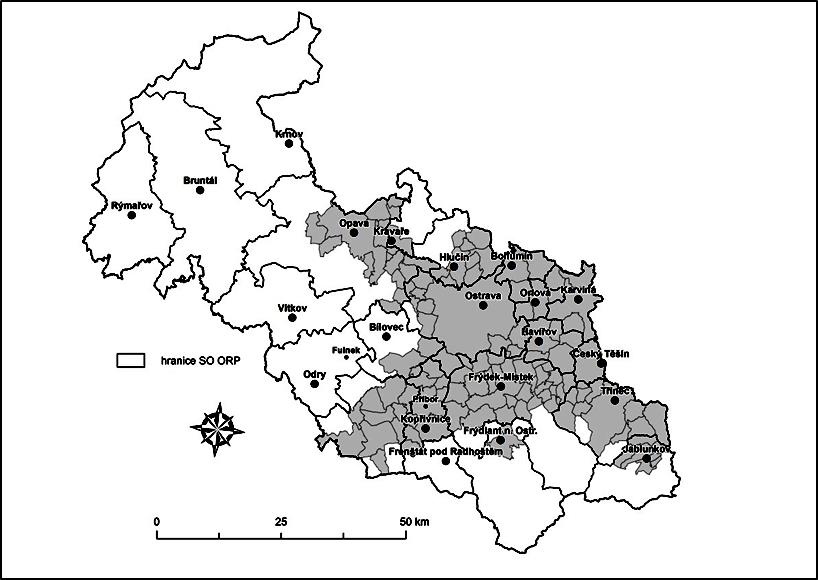 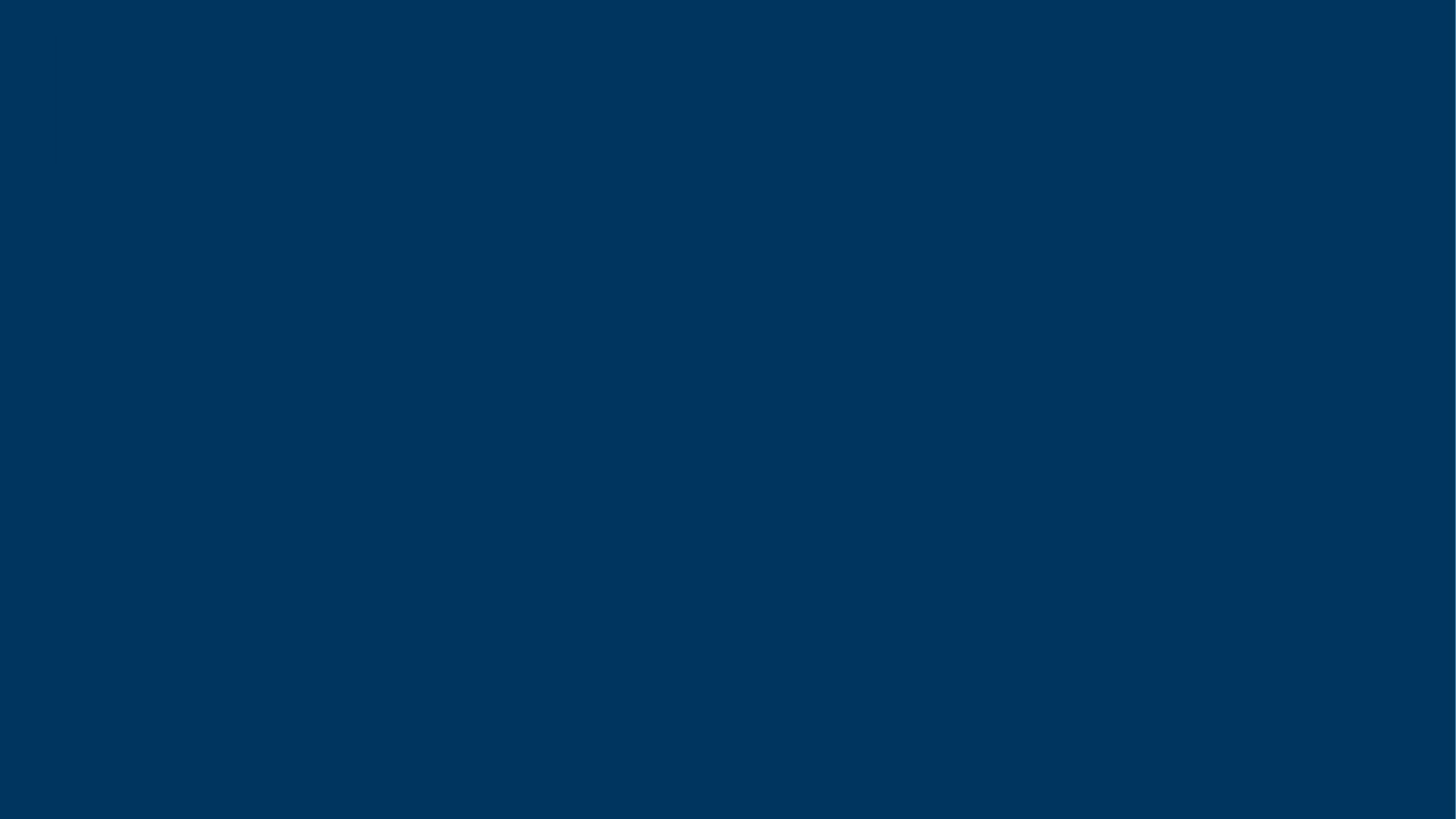 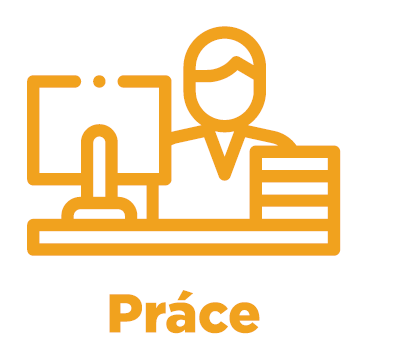 3 osy strategie ITI
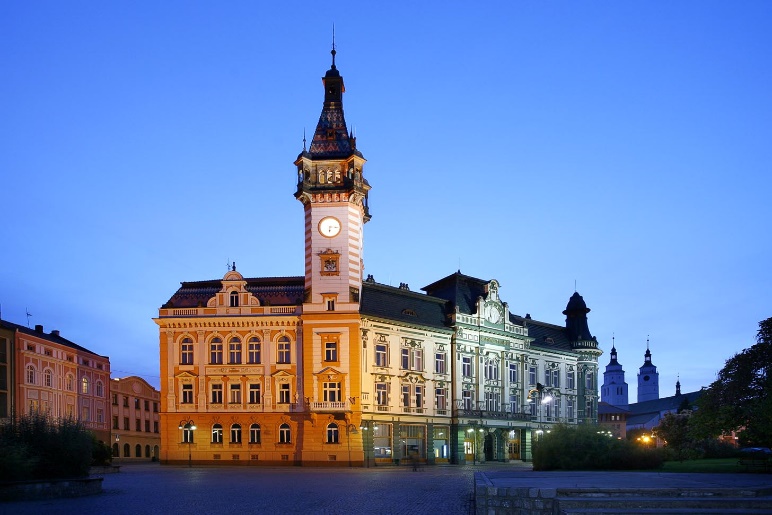 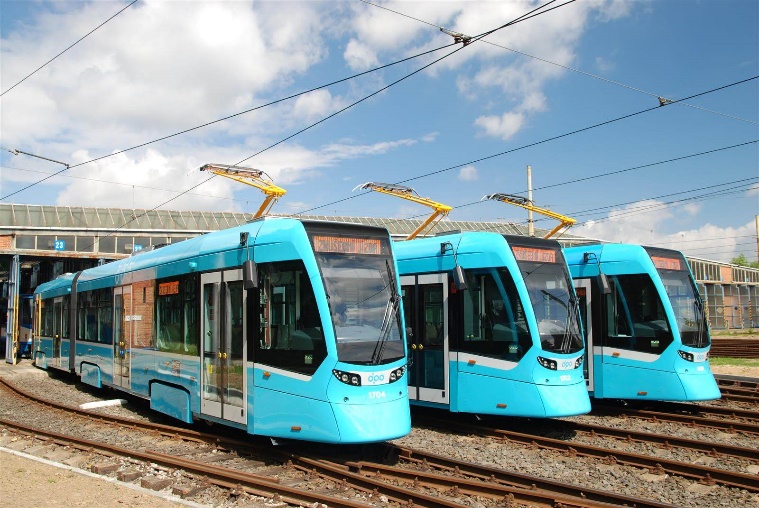 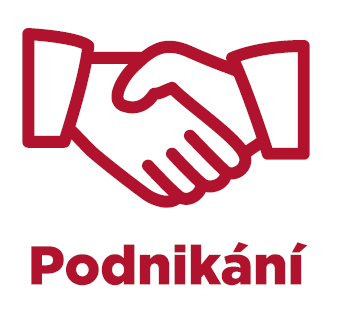 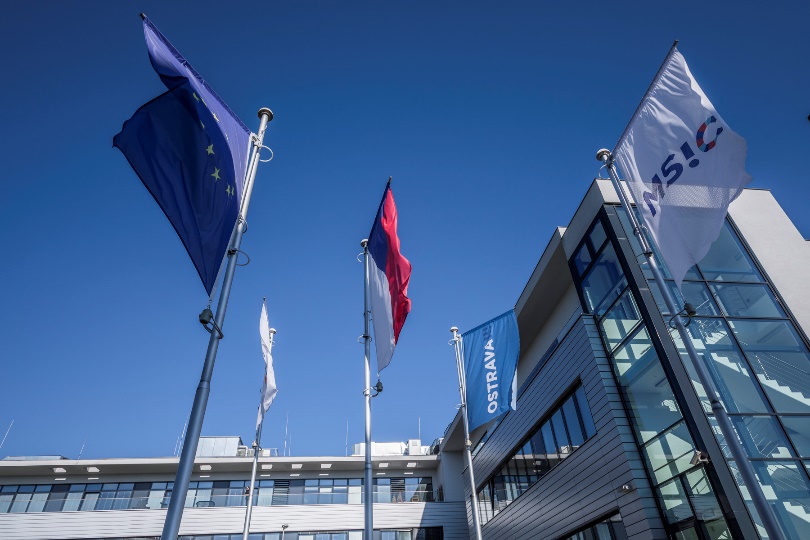 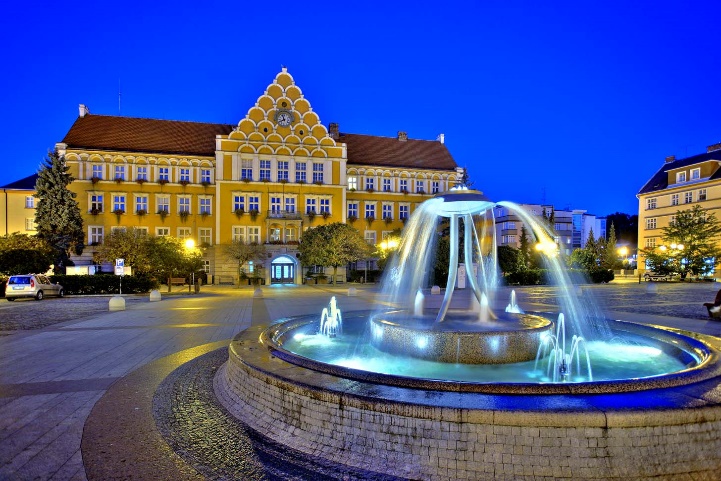 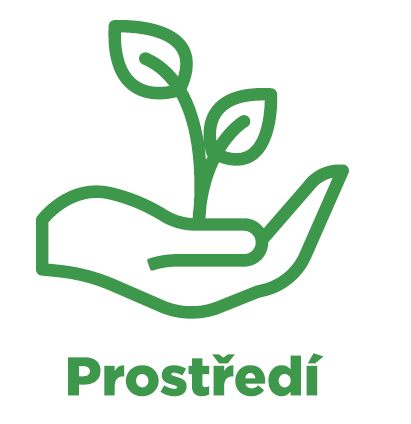 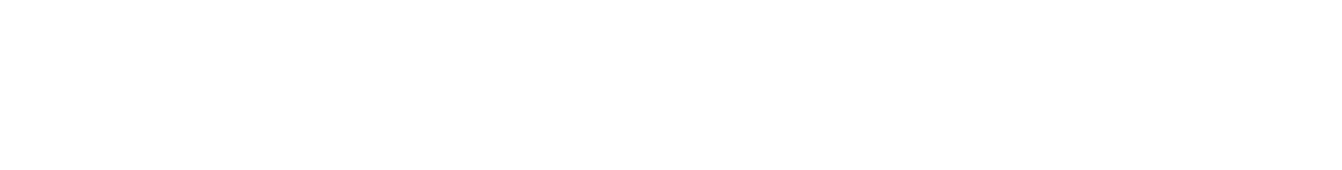 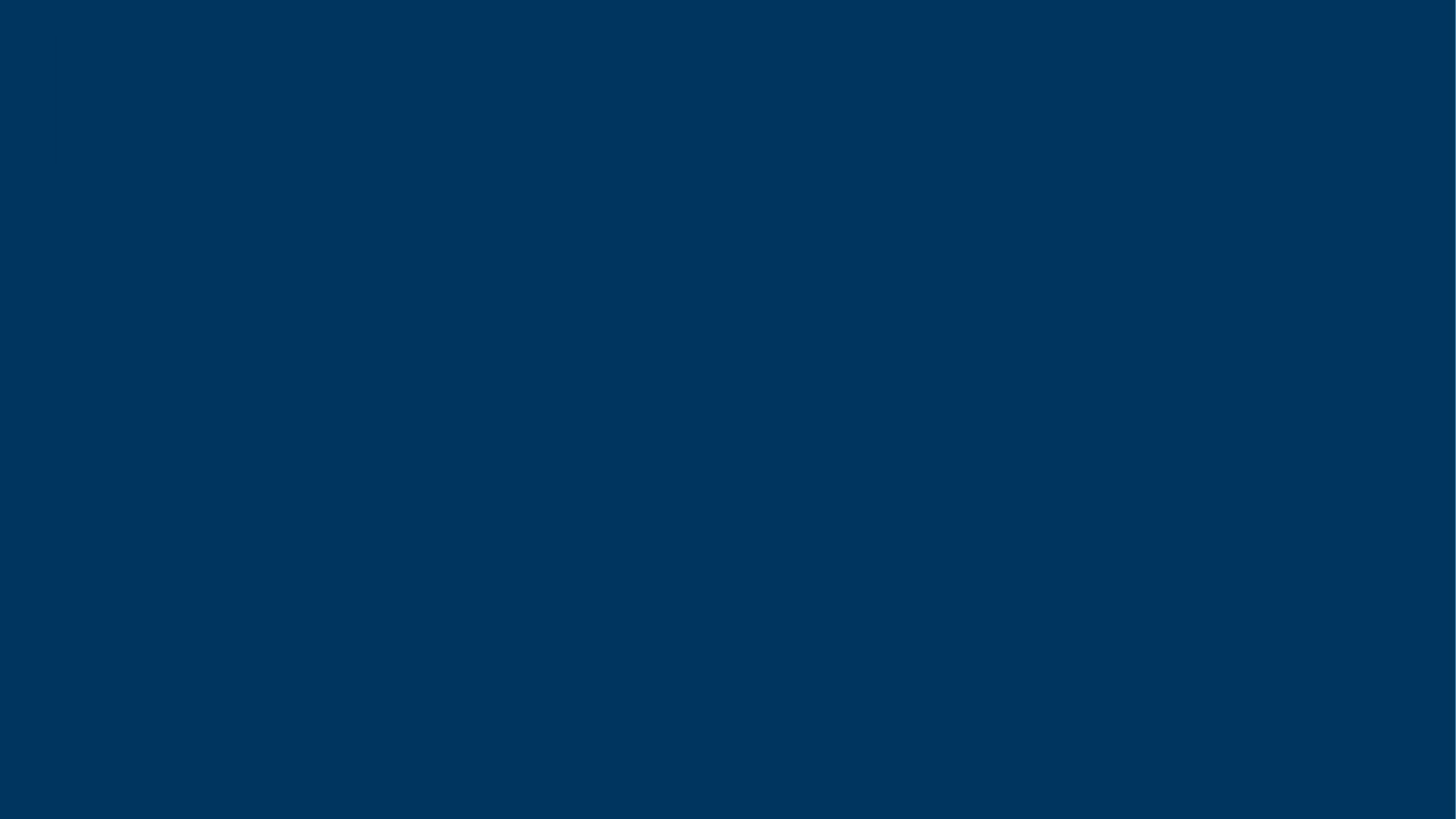 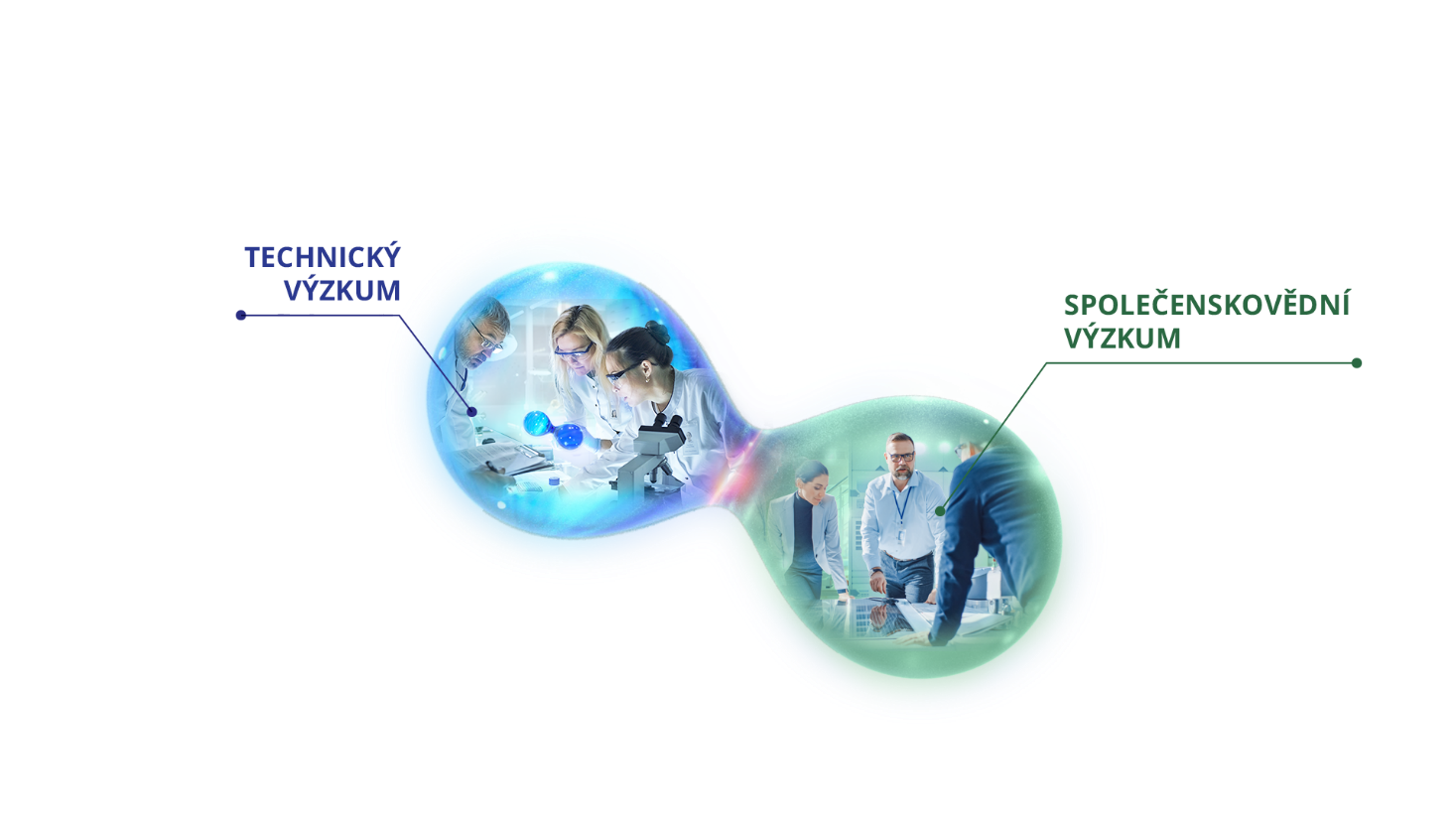 REFRESH
SOPREC + CEET
Klíčový projekt 
ITI ostravské metropolitní oblasti 
2021 - 2027
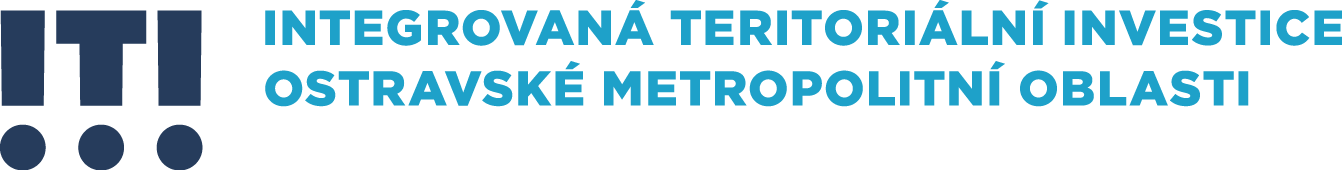 JTF
OPJAK
TAČR
NÁKLADY 
NA PROJEKT
REFRESH
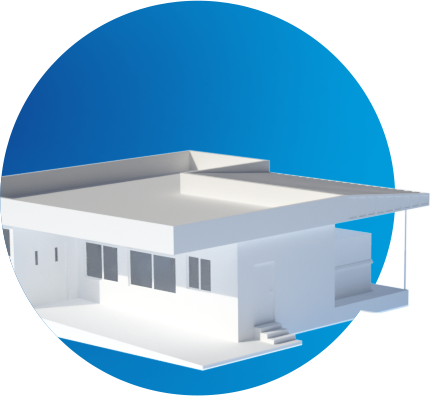 Stavba
2,050
350
750
Mil. Kč
OPJAK
HORIZON
TAČR
KP EK
Mil. Kč
Mil. Kč
Neinvestiční
náklady
investiční
náklady
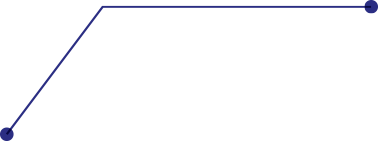 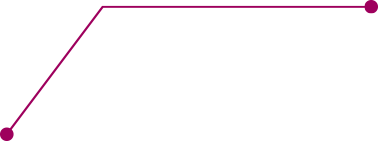 950
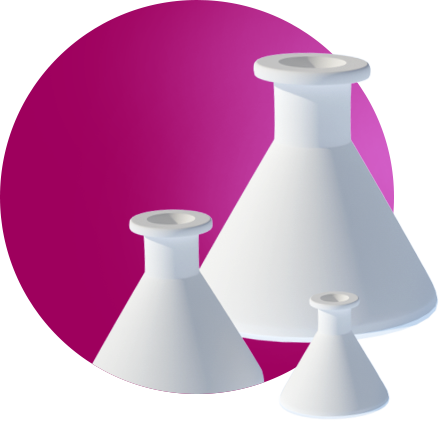 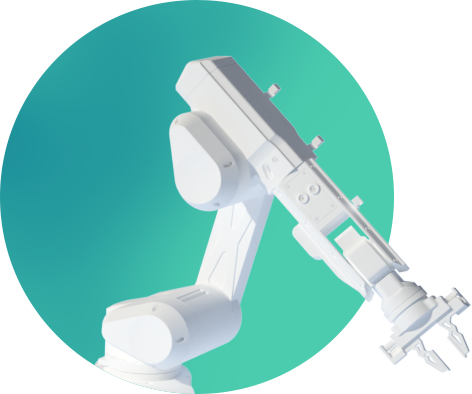 Výzkum
Mil. Kč
Přístrojové
vybavení
Celkem
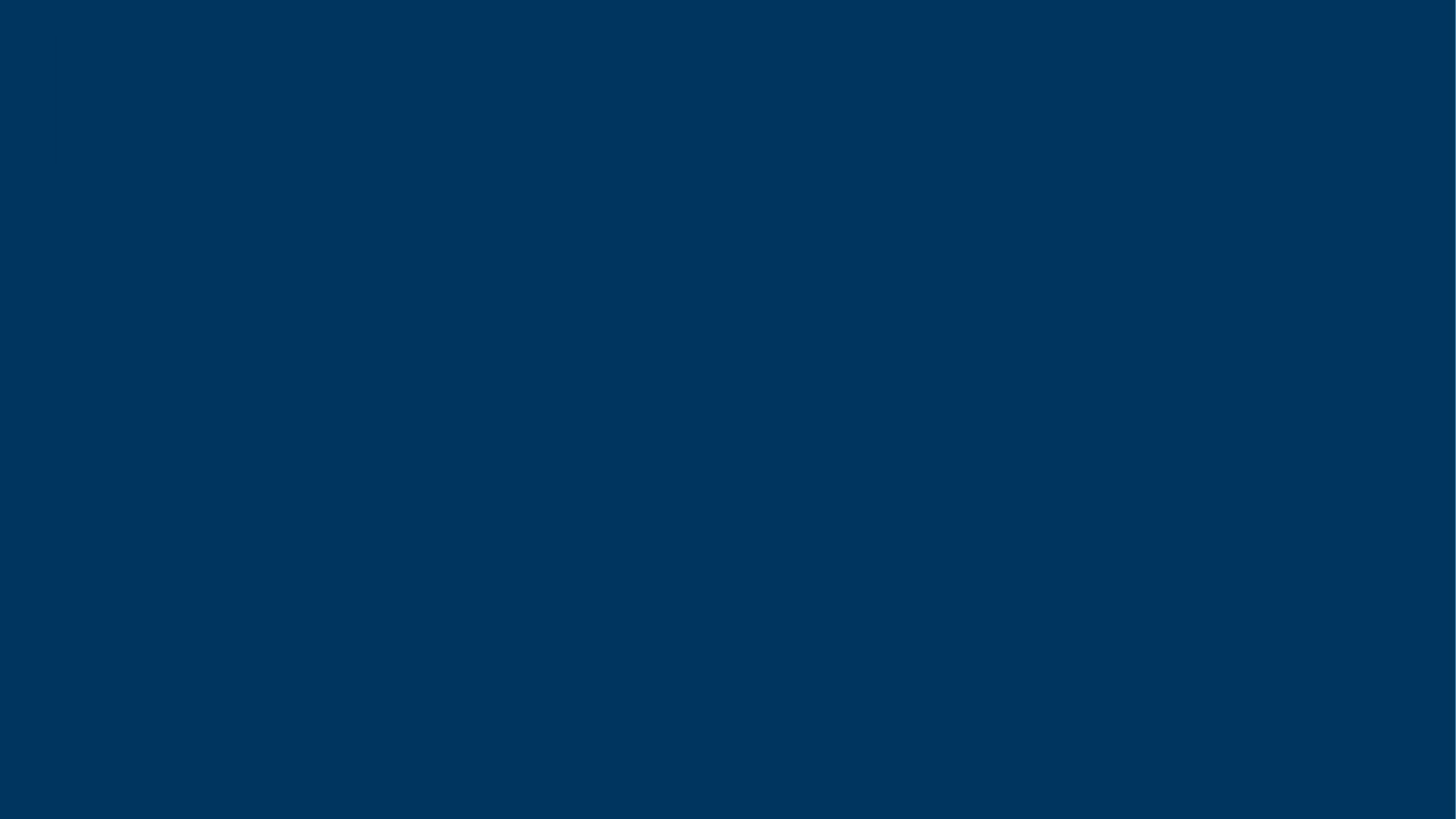 Kvalita života
Vodíkové údolí
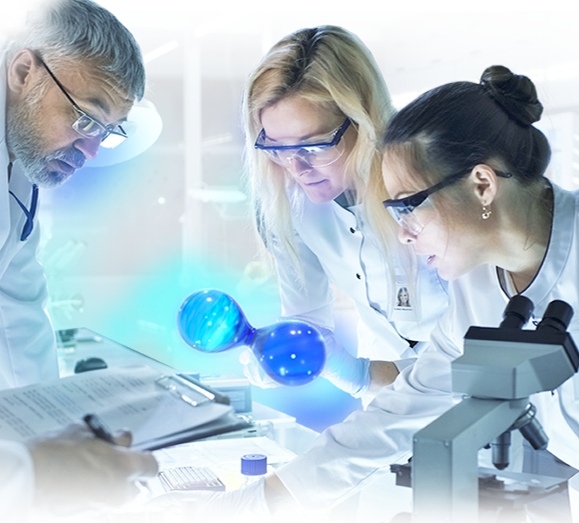 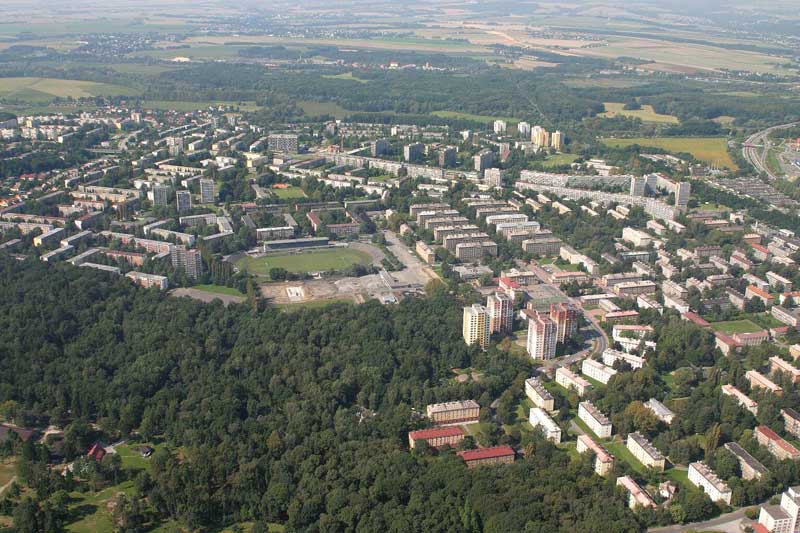 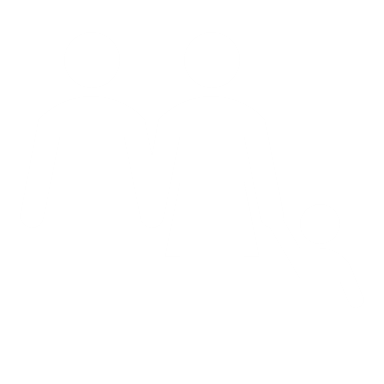 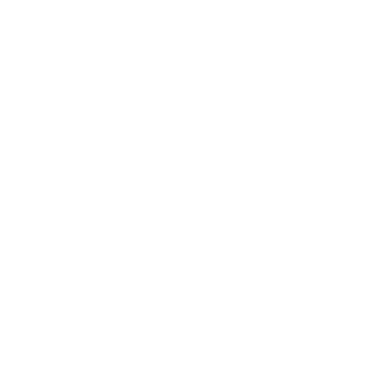 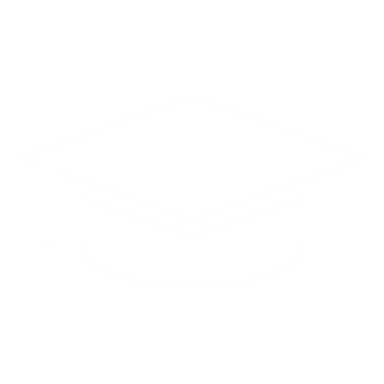 REFRESH
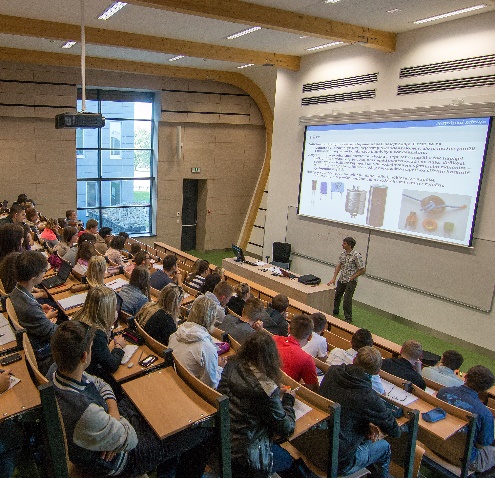 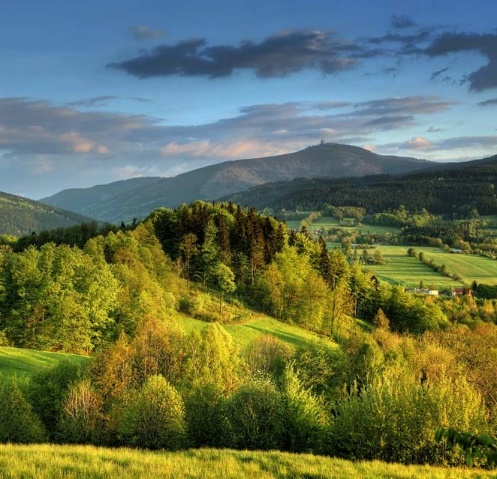 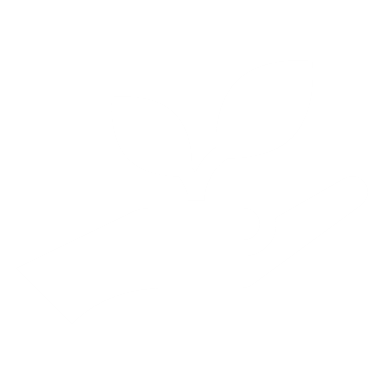 Vzdělávání
Životní prostředí
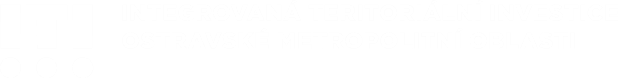 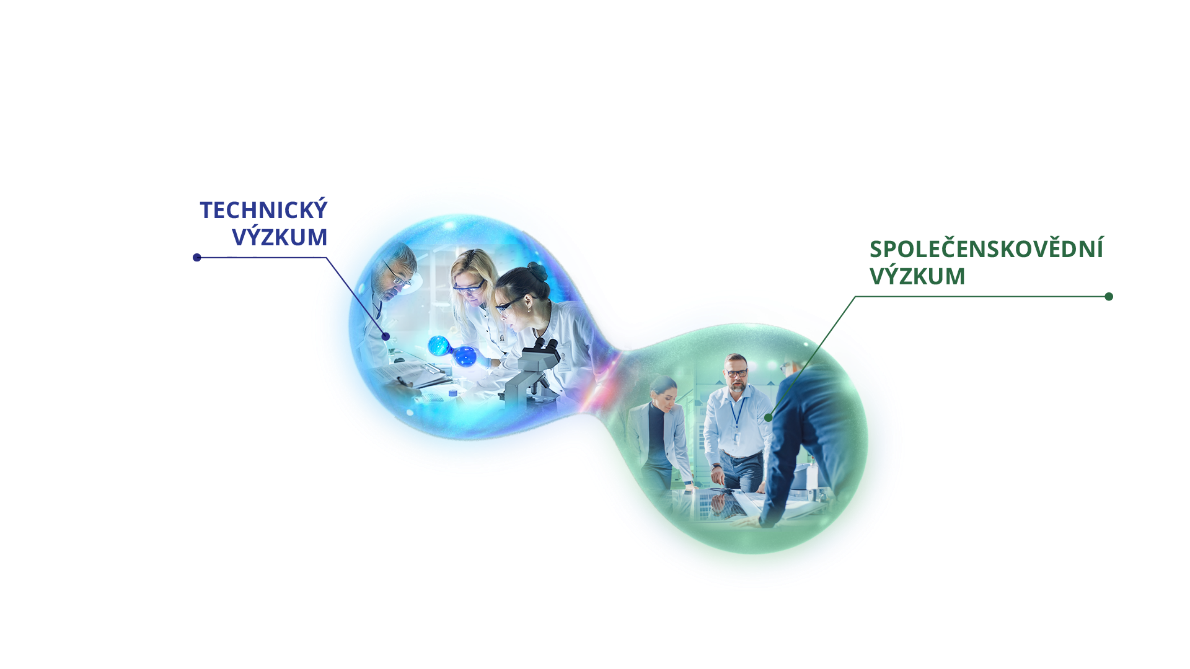 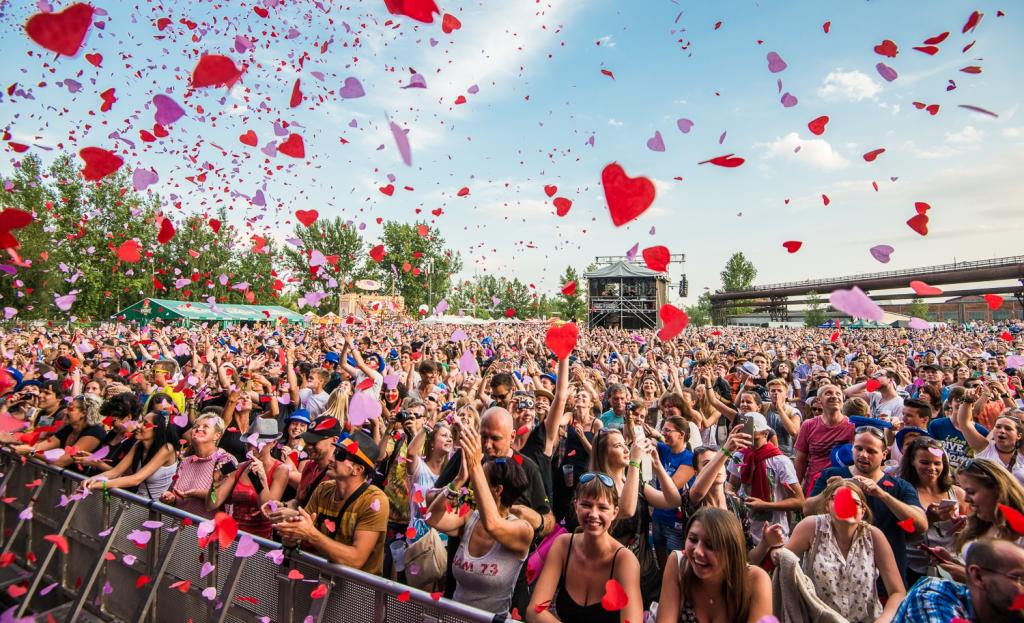 REFRESH
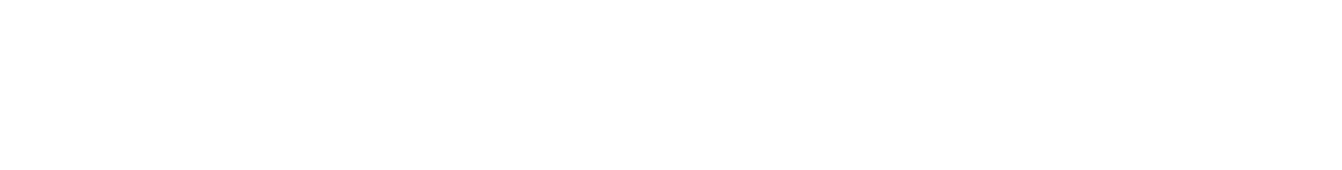 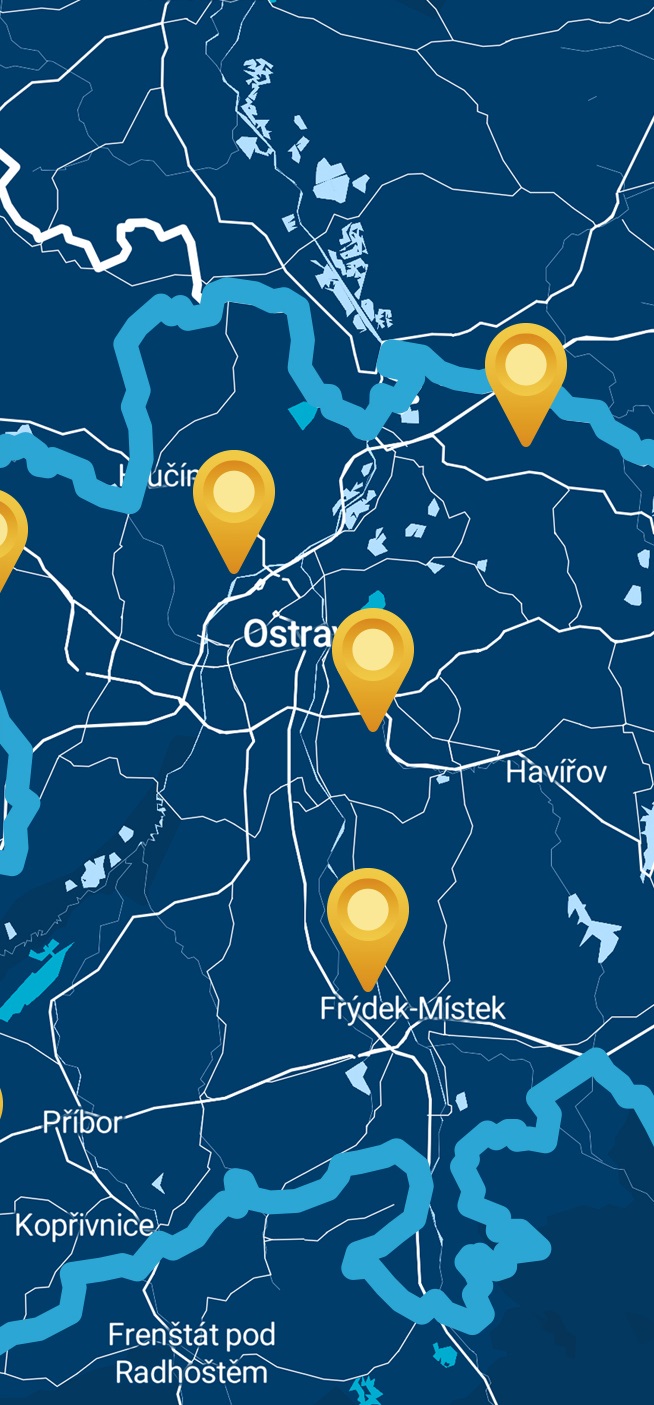 Možné zdroje ITIv ČR a jinde
Operační programy
Další zdroje
Jan Amos Komenský
Doprava III
Životní prostředí
Integrovaný regionální
Zaměstnanost+
Implementující JTF
TA ČR		
HORIZON 2020
Státní fond životního prostředí
LIFE
Modernizační fond
Urban Innovative Actions
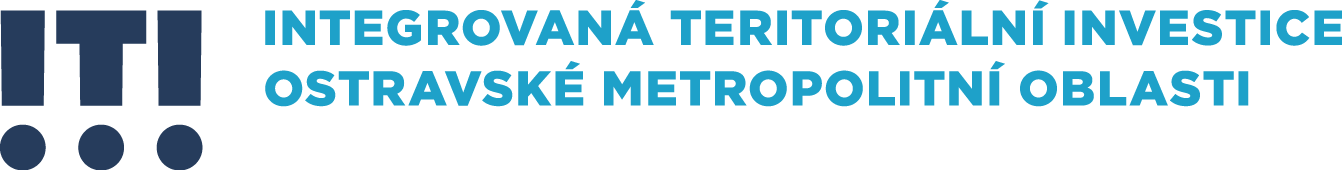 Děkuji za pozornost
Jiří Hudecjhudec@ostrava.cz
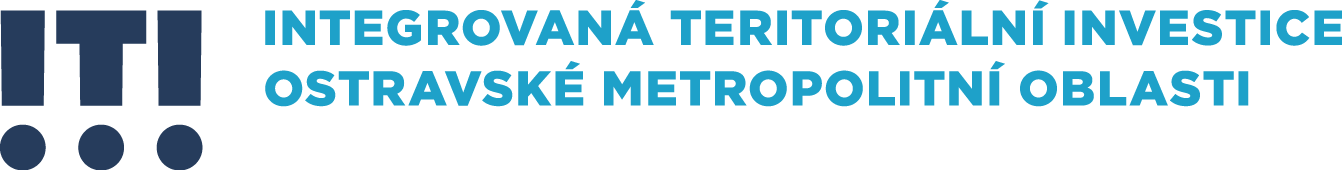 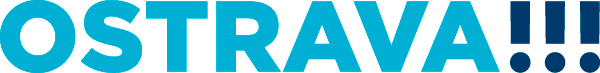